Выдача сухих пайков отдельным категориям учащихся
(апрель, май 2020 года)
1
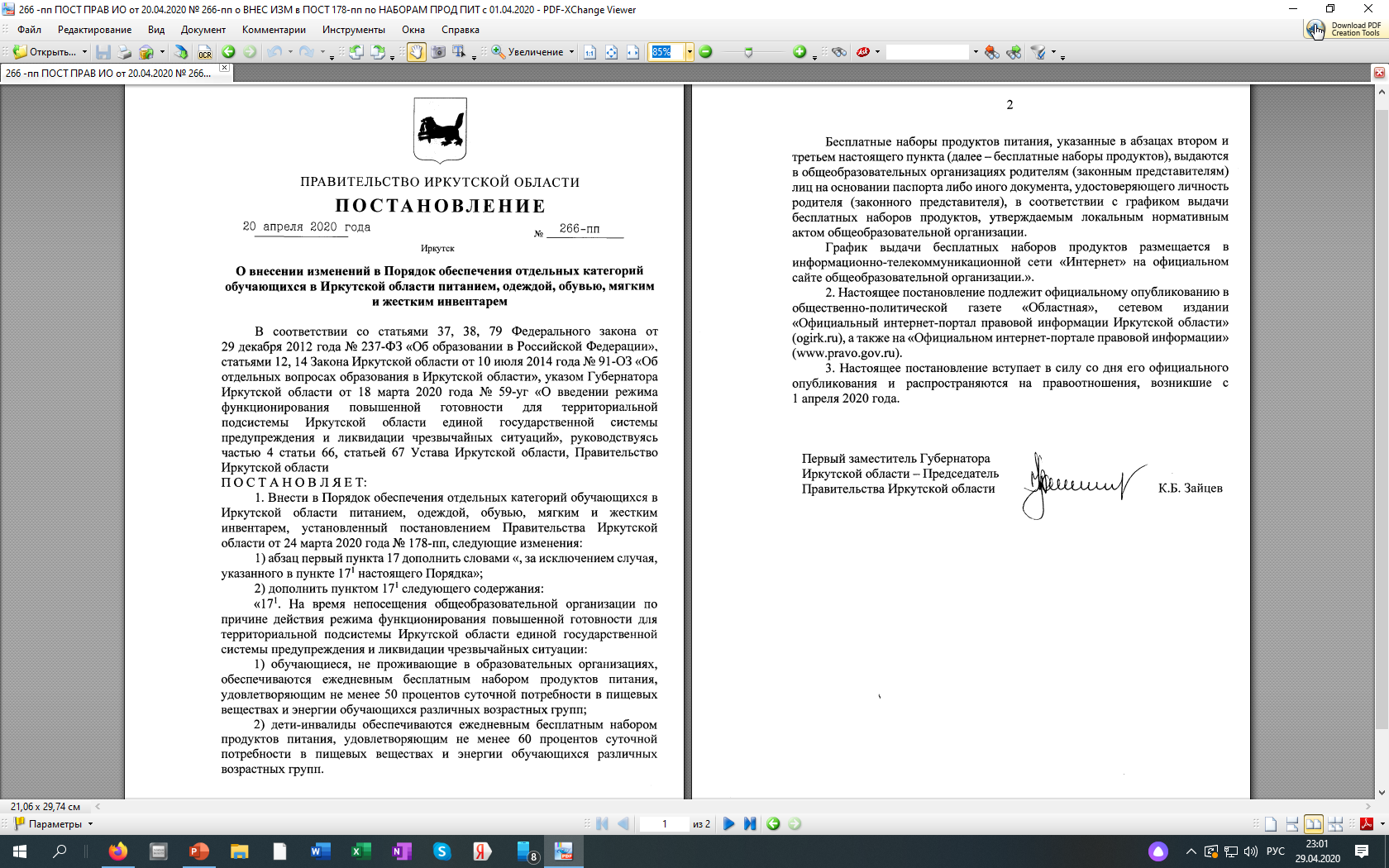 2
Примерный перечень продуктов питания, рекомендуемый для включения в набор продуктов питания для учащихся
Определен постановлением Правительства  Иркутской области от 7 апреля 2020 года № 227-пп
3
Учебный период, за который будут в мае сформированы наборы продуктов питания
1            2           3            4                                                      май (12 дней)
За 11, 18 и 25 апреля учащиеся, обучающиеся в апреле по 6-тидневной неделе получат дополнительный набор продуктов питания в соответствии с размером стоимости питания в день
4
Стоимость наборов продуктов питания для детей из малообеспеченных и многодетных семей:
В соответствии с постановлением Правительства Иркутской области от 22 июня 2018 г. № 451-пп «Об установлении стоимости бесплатного обеда на одного учащегося, посещающего муниципальную общеобразовательную организацию, а также посещающего частную общеобразовательную организацию, осуществляющую образовательную деятельность по имеющим государственную аккредитацию основным общеобразовательным программам, в Иркутской области» (в ред. от 25.06.2019) стоимость бесплатного обеда на одного учащегося в муниципальных общеобразовательных организациях, а также в частных общеобразовательных организациях, осуществляющих образовательную деятельность по имеющим государственную аккредитацию основным общеобразовательным программам, расположенных в районах Крайнего Севера Иркутской области, местностях, приравненных к районам Крайнего Севера Иркутской области, установлена для возрастной группы 7 - 10 лет - 70 рублей; для возрастной группы 11 - 18 лет - 81 рубль. Доплата из местного бюджета расходуется на сопутствующие расходы.
5
Стоимость наборов продуктов питания для детей-инвалидов и детей из семей, пострадавших от ЧС
В соответствии с: 
постановлением Правительства Иркутской области от 20.03.2020 № 173-пп «Об установлении расчетной стоимости бесплатного двухразового питания (набора продуктов питания) для детей-инвалидов, обучающихся в муниципальных общеобразовательных организациях, а также в частных общеобразовательных организациях по имеющим государственную аккредитацию основным общеобразовательным программам»;
постановлением Правительства Иркутской области от 17.01.2020 № 23-пп «Об установлении стоимости бесплатного обеда на одного учащегося, посещающего муниципальную общеобразовательную организацию, а также посещающего частную общеобразовательную организацию, осуществляющую образовательную деятельность по имеющим государственную аккредитацию основным общеобразовательным программам»
  
для детей-инвалидов (в день на одного учащегося), для детей из семей, пострадавших в результате чрезвычайных ситуаций, обучающихся в муниципальных общеобразовательных организациях и в частных общеобразовательных организациях по имеющим государственную аккредитацию основным общеобразовательным программам, расположенных в районах Крайнего Севера Иркутской области, местностях, приравненных к районам Крайнего Севера Иркутской области, стоимость бесплатного питания (набора продуктов питания) для возрастной группы 7 - 10 лет (включая детей, не достигших возраста семи лет) - 132 рубля; для возрастной группы 11 - 18 лет - 153 рубля;
6
Пайки для детей из многодетных и малообеспеченных семей
7-10 лет
3-4 недели (общий)
1-2 недели
Стоимость набора – 350 рублей (70*5)
Стоимость набора – 700 рублей (70*10)
7
Пайки для детей из многодетных и малообеспеченных семей
7-10 лет;   май, 12 дней
Стоимость набора – 840 рублей (70*12)
8
Пайки для детей из многодетных и малообеспеченных семей
11-18 лет
1-2 недели
3-4 недели
Стоимость набора – 405 рублей (81*5)
9
Пайки для детей из многодетных и малообеспеченных семей
11-18 лет;   май, 12 дней
Стоимость набора –
 972 рублей (81*12)
10
Пайки для детей-инвалидов и детей из семей, пострадавших от ЧС
7-10 лет
1-2 недели
3-4 недели
11
Стоимость набора – 660 рублей (132*5)
Пайки для детей-инвалидов и детей из семей, пострадавших от ЧС
7-10 лет;   май, 12 дней
Стоимость набора – 1584 рублей (132*12)
12
Пайки для детей-инвалидов и детей из семей, пострадавших от ЧС
11-18 лет
1-2 недели
3-4 недели
13
Стоимость набора – 765 рублей (153*5)
Пайки для детей-инвалидов и детей из семей, пострадавших от ЧС
11-18 лет;   май, 12 дней
Стоимость набора – 1836 рублей (153*12)
14